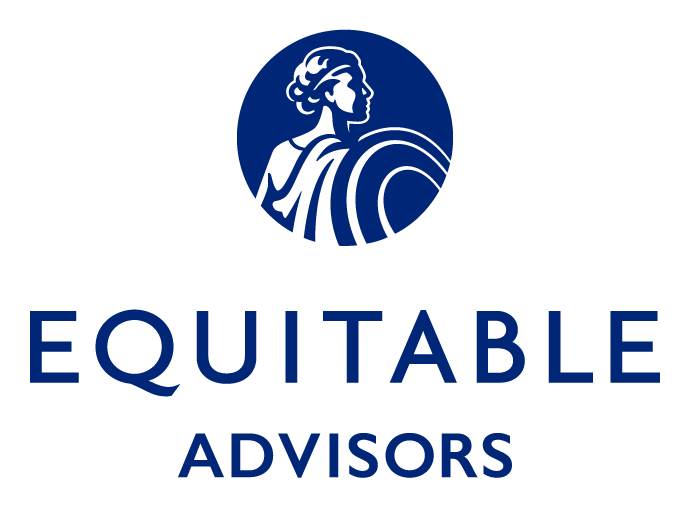 Important Information & Disclosures
The information contained in this document is for general educational purposes only.  Some of the content may, or may not, reflect the individual Financial Professional associated with this e-mail communication or website posting.

For Customer Service, please visit: https://equitable.com/support?utm_source=usaxacom&utm_campaign=brandredirect&utm_medium=referral.  For the Customer Security Center, please visit: https://equitable.com/customer-service/privacy-security.

Links to third-party media articles and/or websites are for general information purposes only and do not constitute an offer or solicitation of any kind. They are not intended, and should not be relied upon, as investment, insurance or financial advice. Representatives may transact business, which includes offering products and services and/or responding to inquiries, only in state(s) in which they are properly registered and/or licensed. Your connection to this email and/or website does not necessarily indicate that this Financial Professional is able to transact business in your state. Equitable Advisors, LLC (Equitable Financial Advisors in MI and TN) and its affiliates make no representation as to the accuracy or completeness of any statements, statistics, data, opinions, forecasts, or predictions provided in any third-party article and/or website content.

For financial professionals conducting business in the state of New York who hold one or more of the following designations and title respectively, as well as the CFP and other DBA titles, please carefully read this important information below:

CASL
The CASL® (Chartered Advisor for Senior Living® ) designation is sought by financial services sales professionals whose focus includes clients preparing for or living in retirement. The designation's required curriculum is administered by The American College in Bryn Mawr, PA, which is accredited by The Middle States Commission on Higher Education, Philadelphia, PA 19104. The mark CASL® is the property of The American College and may be used only by individuals who have successfully completed the initial and ongoing certification requirements for this designation. Complaints about a designee can be made by e-mail at Registrar@TheAmericanCollege.edu. or by calling 888-263-7265. To verify a designee, visit http:// www.designationcheck.com.
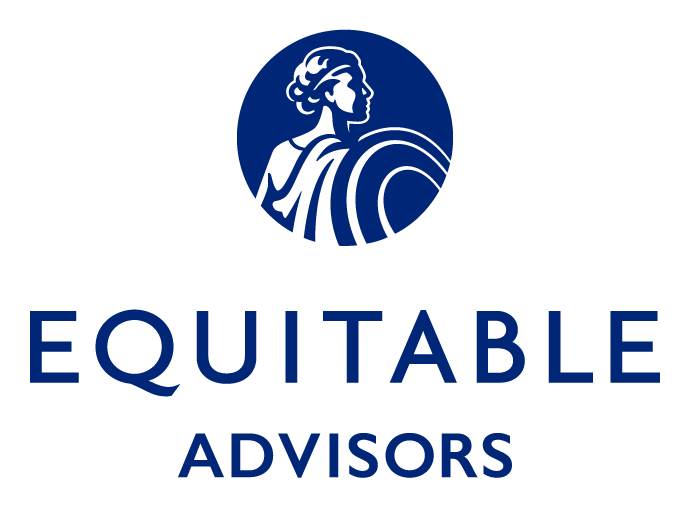 Important Information & Disclosures
RICP
The RICP® (Retirement Income Certified Professional® ) designation is sought by financial services sales professionals whose focus includes clients planning for their retirement income. The designation's required curriculum is administered by The American College in Bryn Mawr, PA, which is accredited by The Middle States Commission on Higher Education, Philadelphia, PA 19104. The mark RICP® is the property of The American College and may be used only by individuals who have successfully completed the initial and ongoing
certification requirements for this designation. Complaints about a designee can be made by email at Registrar@TheAmericanCollege.edu. or by calling 888-263-7265. To verify a designee, visit http: // www.designationcheck.com.

The CRPC® (Chartered Retirement Planning CounselorSM) designation is sought by financial services sales professionals whose focus includes clients preparing for or living in retirement. The designation's required curriculum is administered by The College for Financial Planning, a regionally-accredited institution accredited by the Higher Learning Commission, a member of the North Central Association. The College is a wholly owned subsidiary of Apollo Group, Inc., Phoenix, AZ. The mark CRPC is owned by the College for Financial Planning
and is awarded to individuals who successfully complete the College's initial and ongoing designation requirements. For information regarding complaints against a designee, visit www.cffpdesignations.com/ Designee/standards.
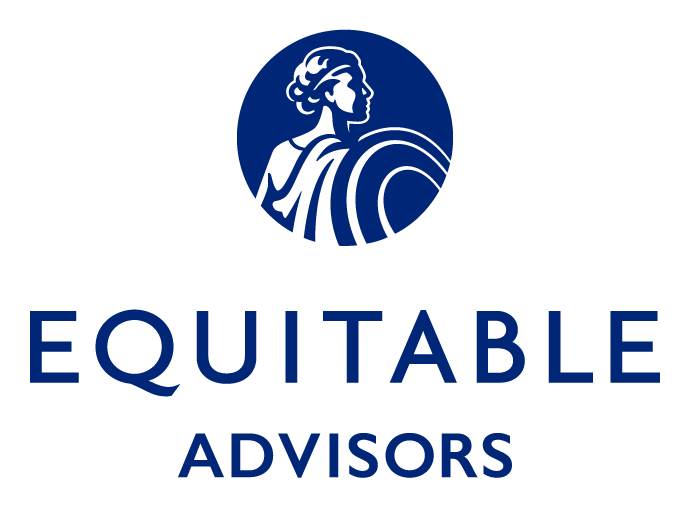 Important Information & Disclosures
The Retirement Planning Specialist title is awarded by Equitable Advisors, LLC (Equitable Financial Advisors in MI and TN) based upon the Financial Professional's (FP) receipt of a Certificate in Retirement Planning from the Wharton School, University of Pennsylvania. In a collaboration between the Wharton School and Equitable Advisors' affiliate, Equitable Financial Life Insurance Company (NY, NY), coursework for the certificate was developed exclusively for Equitable Advisors FPs, and the title may be used only by FPs who have completed the required coursework and maintain the title through ongoing continuing education requirements. To verify that an FP has earned and holds the title in good standing, contact atretirement@equitable.com. Complaints about an Equitable Advisors
FP should be directed to customer.relations@equitable.com

CERTIFIED FINANCIAL PLANNERTM professional 

CFP® and CERTIFIED FINANCIAL PLANNERTM are certification marks owned by the Certified Financial
Planner Board of Standards, Inc. These marks are awarded to individuals who successfully complete the CFP
Board's initial and ongoing certification requirements.

The Equitable Advisors Retirement Benefits Specialist - Tax Sheltered Plans title

The associate is with the Retirement Benefits Group (RBG), a specialized division of Equitable Advisors,
LLC (Equitable Financial Advisors in MI and TN).
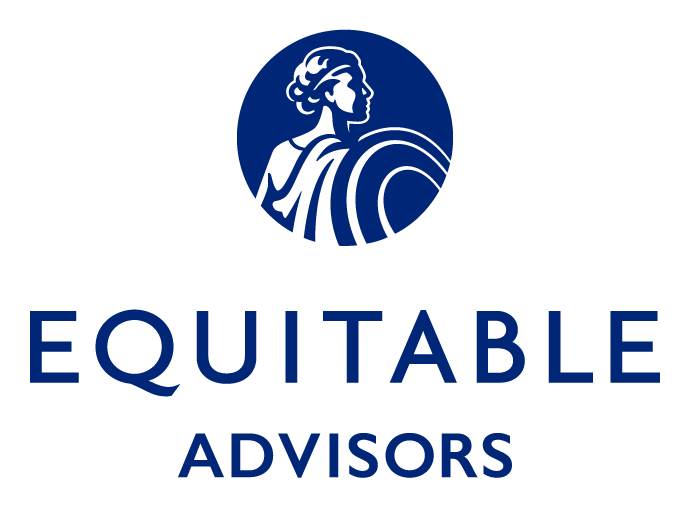 Important Information & Disclosures
The Equitable Advisors Qualified Plan Specialist title 

Qualified Plan Specialist title awarded by Equitable Advisors, based upon successful completion of an internal training program and written assessment. 


Credentialed Holistic Financial Coach

The Credentialed Holistic Financial Coach title and custom coaching credential is available exclusively to financial professionals (FPs) of Equitable Advisors who seek to have deeper more personal conversations with their clients. The credential is awarded by Equitable Advisors, based upon the FP’s receipt of a certificate of completion of the Holistic Financial Coach Program. In collaboration between Columbia University’s Coaching Center of Excellence and Equitable Advisors’ affiliate. Equitable Financial Life Insurance Company (NY, NY), coursework was developed exclusively for Equitable Advisors FPs, and the title may be used only by FPs who have completed the required coursework and maintain the title through ongoing continuing education requirements. Columbia’s Coaching Center of Excellence ahs earned a global reputation as the “Ivy-league” of evidence-based, high-impact coaching education and training. 

To verify that a Financial Professional has earned and holds the title in good standing, contact Lynsey Capone-Smith at lynsey.caponesmith@equitable.com.  Equitable Advisors is the brand name of Equitable Advisors, LLC (member FINRA, SIPC) (Equitable Financial Advisors in MI and TN).

For more information about Equitable Advisors, LLC you may visit https://equitable.com/crs to review the firm's Relationship Summary for Retail Investors and General Conflicts of Interest Disclosure.